ЦИЛІНДР
Основні елементи циліндра. Перерізи циліндра площинами.
1
Означення
Циліндр –  геометричне тіло утворене при обертанні прямокутника навколо сторони як осі.
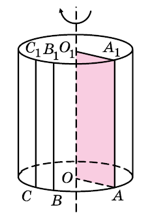 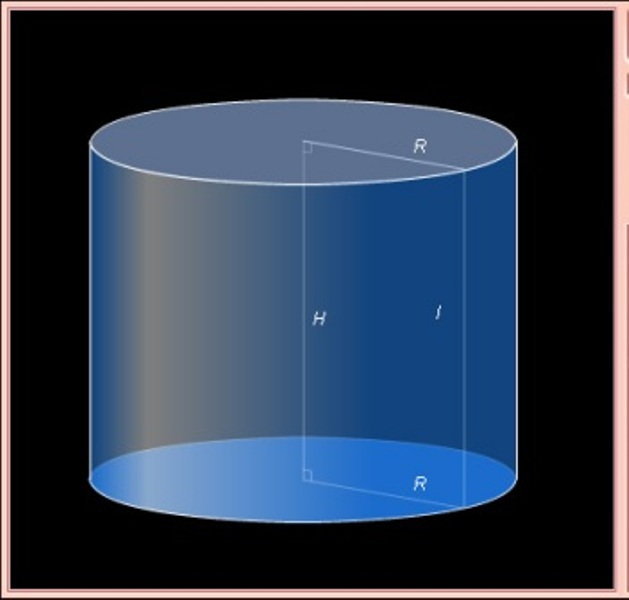 2
Основні елементи циліндра
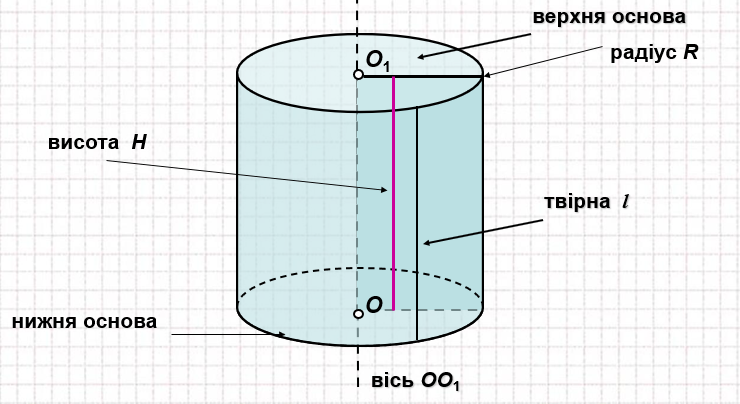 Висота – відстань між площинами основ.
Твірна – відрізок, що сполучає точки кіл основ і паралельний осі циліндра.
3
Властивості основ і твірних
Основи циліндра лежать у паралельних    площинах
 Основи циліндра рівні
 Твірні циліндра паралельні і рівні
4
Циліндр називається …
рівностороннім, якщо його висота дорівнює діаметру основи
прямим, якщо його твірні перпендикулярні до площин основ
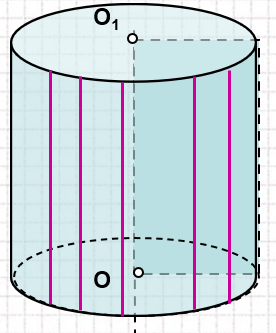 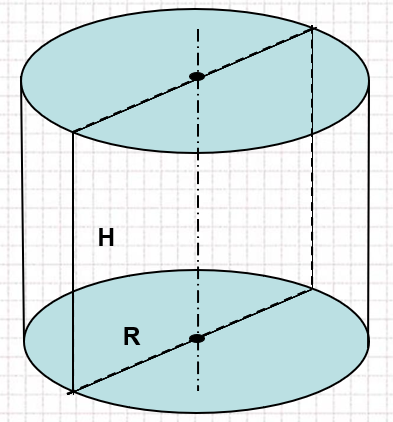 H = 2R
5
Перерізи циліндра площинами
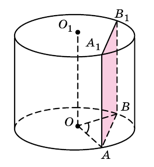 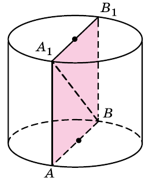 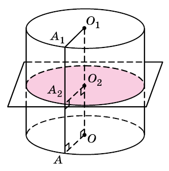 Як розташована площина перерізу на кожному з малюнків? Якою фігурою є переріз циліндра цією площиною?
Яку б назву ви дали кожному з перерізів?
3) За якими формулами можна обчислити площі цих перерізів?
6
Осьовий переріз
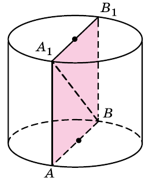 Переріз циліндра площиною, яка проходить через вісь – 
прямокутник ABB1A1
Площа осьового перерізу:
– це кут між діагоналлю осьового перерізу і площиною основи
– це кут між діагоналлю осьового перерізу і твірною циліндра
7
Круговий переріз циліндра
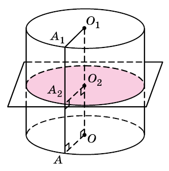 Переріз циліндра площиною, яка перпендикулярна його осі – круг, рівний основі
Площа кругового перерізу
(площа круга):
8
Переріз циліндра площиною, паралельною осі
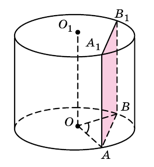 прямокутник ABB1A1
(АВВ1) ║ ОО1
Площа перерізу (площа прямокутника):
9
Перевір себе
Встанови відповідність між початком речення (1-4) та його закінченням (а-д)
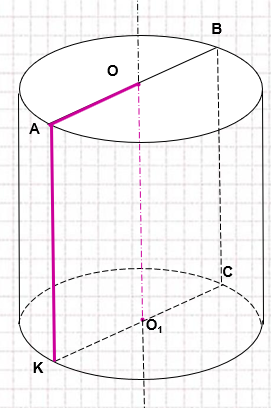 а) твірна циліндра;
б) радіус циліндра;
в) діаметр основи циліндра;
г) вісь циліндра;
д) інша відповідь
1. AK – це …
2. АО – це …
3. ОО1 – це …
4. АВСК – це …
10
Розв’язування задач
11
Задача 1
Знайдіть діагональ осьового перерізу циліндра, якщо радіус його основи дорівнює 4 м, а висота – 6 м.
Дано: циліндр, R = 4 м,  H = 6 м
			Знайти: dо.п.
Розв’язання
1) Осьовий переріз – прямокутник ABCD, його діагональ – АС.
2) З ADC (∠D = 90°): AD=2R=8 м, СD=H=6 м.
АС 2 = AD 2 + CD 2
АС 2 = 82 + 62 = 64 + 36 = 100
АС = 10 (м)
Відповідь: 10 м.
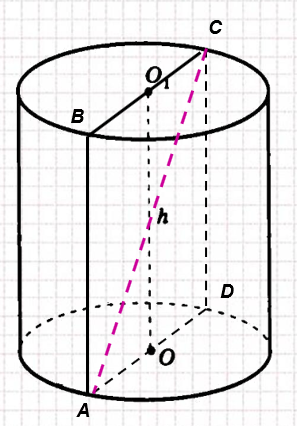 12
Задача 2
Осьовим перерізом циліндра є квадрат, площа якого дорівнює 36 см2. Знайдіть площу основи та довжину кола основи циліндра.
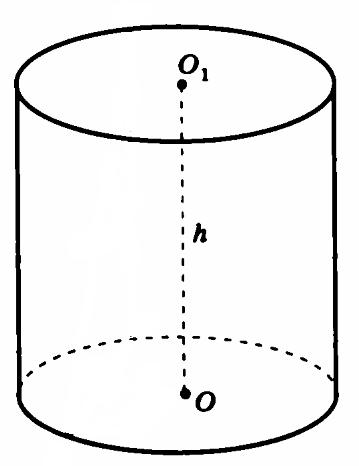 В
С
А
D
13
Задача 3
Висота циліндра дорівнює 7 см, радіус 5 см. Знайти площу перерізу циліндра площиною, паралельною до його осі, якщо відстань між площиною і віссю циліндра дорівнює 3 см.
С
O1
B
H
D
K
O
R
A
14
45
45
Задача 4
Осьовий переріз циліндра – квадрат, діагональ якого дорівнює 20 см. Знайдіть: а) висоту циліндра; б) площу основи циліндра
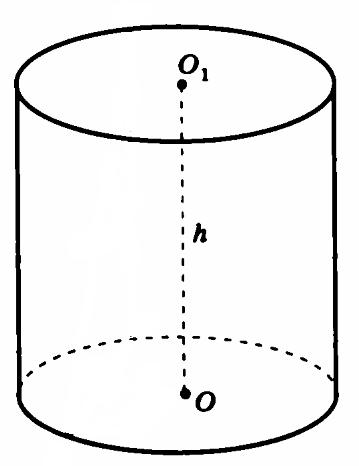 B
C
20
H
A
D
15